Решение задач 
по генетике
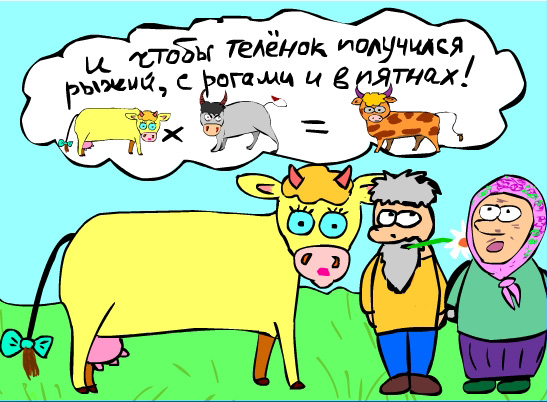 ЗАДАЧА  
При скрещивании мух дрозофилы с нормальными крыльями между собой из 3565 мух 892 были с загнутыми вверх крыльями. Определите характер наследования признаков и генотипы родителей
ЗАДАЧА  
Две черные самки скрещивались с коричневым самцом. Первая самка в нескольких пометах дала 20 черных и 17 коричневых, вторая – 33 черных. Определите генотипы родителей и потомков
ЗАДАЧА  
На звероферме было получено потомство норок: 74 белых, 77 черных, 152 кохинуровых (светлая с черным крестом на спине). Определите генотипы и фенотипы родителей.
ЗАДАЧА  
У томатов гибриды первого поколения с красными плодами, а при скрещивании их с желтоплодными в потомстве появляются и красные, и желтые плоды. Определите, в каком соотношении?
ЗАДАЧА  
У кроликов черная окраска меха доминирует над белой. Рецессивным признаком является гладкий мех. Какое потомство будет получено при скрещивании черного мохнатого кролика, гетерозиготного по обоим признакам, с черной гладкой кролихой, гетерозиготной по первому признаку.
ЗАДАЧА  
У кроликов черная окраска меха доминирует над белой. Рецессивным признаком является гладкий мех. Какое потомство будет получено при скрещивании черного мохнатого кролика, гетерозиготного по обоим признакам, с черной гладкой кролихой, гетерозиготной по первому признаку.
ЗАДАЧА  
Отец с курчавыми волосами (доминантный признак) и без веснушек и мать с прямыми волосами и веснушками (доминантный признак) имеют троих детей. Все дети имеют веснушки и курчавые волосы. Каковы генотипы родителей и детей.
ЗАДАЧА  
Голубоглазый правша женился на кареглазой правше. У них родилось двое детей: кареглазый левша и голубоглазый правша. Определите вероятность рождения в этой семье голубоглазых детей, владеющих преимущественно левой рукой.